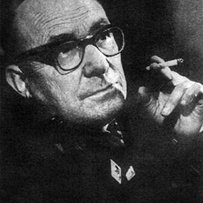 Грабовский Борис Павлович 
                     (1901-1966)
Кожного дня в нашому домі спалахує екран телевізора і ми спостерігаємо за подіями  усіх континентів  Землі . І це чудо ми називаємо звичайним словом  телебачення . Нам  здається , що воно було завжди. Проте люди старшого покоління пам'ятають часи, коли екранчики перших "КВНів" спалахували в небагатьох квартирах, і дивитися телевізор збиралися всі сусіди.
 Телебачення - це пересилання на відстань зображень рухомих і нерухомих об'єктів за допомогою електричних сигналів , що поширюються каналами зв'язку .
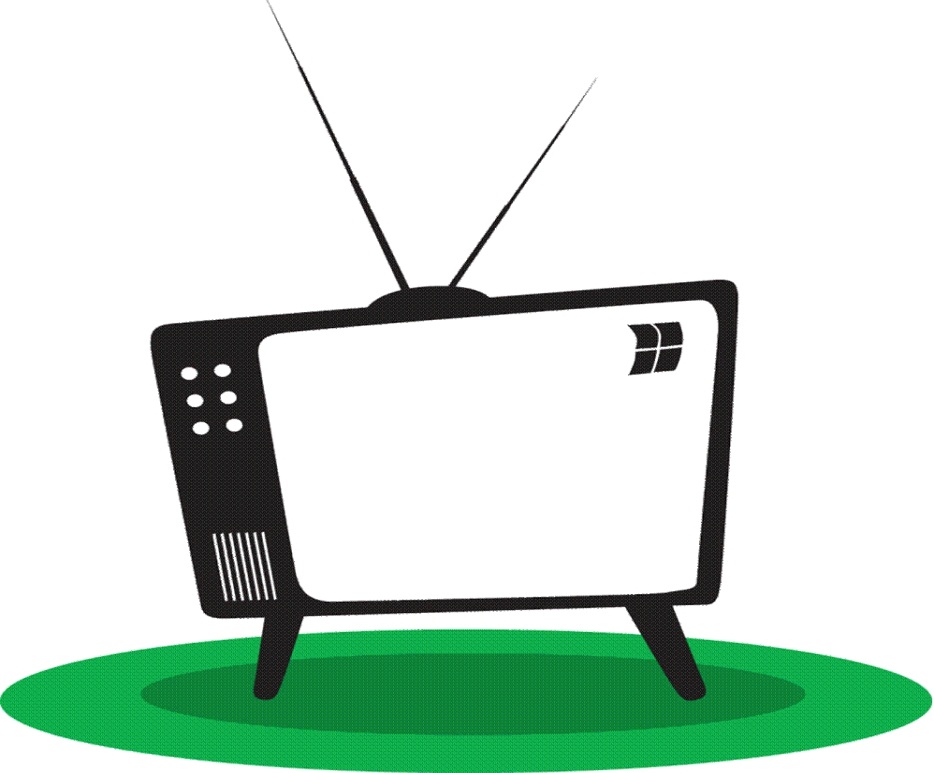 Над ідеєю телебачення працювало багато учених і радіоентузіастів з усіх країн світу. Але створити повністю електронну систему передачі на відстань рухомого зображення і здійснити сім десятиліть тому практичну трансляцію за цією схемою вперше в світі пощастило лише Борису Павловичу Грабовському - сину видатного українського поета-демократа Павла Арсенійовича Грабовського.
Народився Борис Грабовський 26 травня 1901 р. у Тобольську. У 20-х роках Борис навчався у дворічній спеціальній школі в Ташкенті, куди його направили як талановитого хлопця. Згодом він поступив на підготовчий курс Середньоазіатського університету. У цьому закладі Борис Грабовський одночасно працював лаборантом, займався дослідженнями з фізики.
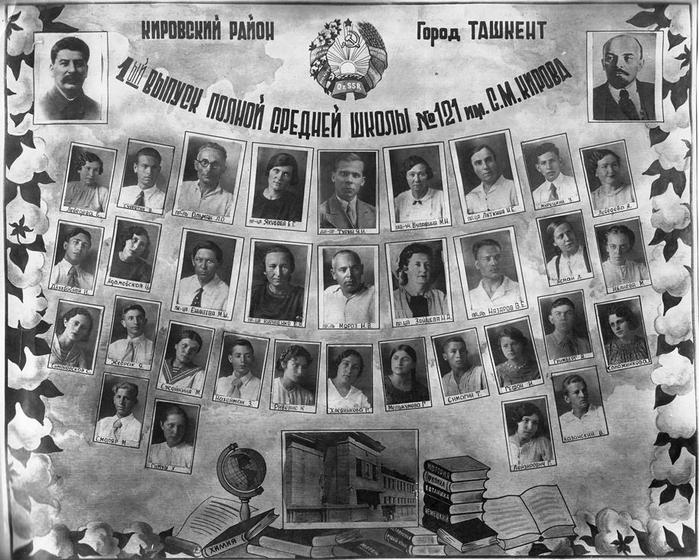 Ідея передачі зображення на відстань надзвичайно захопила Бориса. У 1924 р. він винайшов катодний комутатор, що став основою побудови передавальної телевізійної трубки, за що отримав премію.
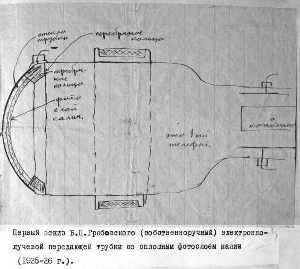 26 липня 1928 р. Узбецька столиця - Ташкент. Комісія під керівництвом професора університету Златоврацького приймала експеримент, який здійснювали Грабовський і Бєлянський. І сталося диво: на маленькому екранчику всі побачили лице Бєлянського.

Це вперше у світі в природних умовах за допомогою електронного методу транслювалося рухоме зображення.
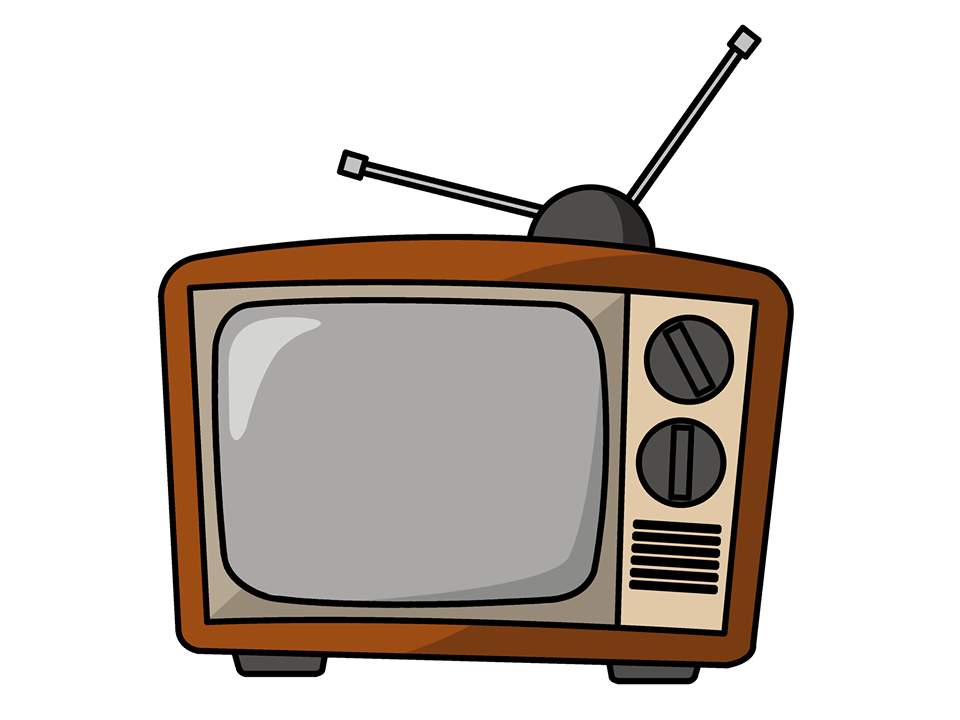 Побудував малолітражний гелікоптер, трикрилий планер, сконструював прилад для орієнтації сліпих, апарат для глухонімих. Запатентовану ним ідею отримання катодного променя було успішно використано в Інституті електрозварювання. І все-таки визнання Бориса Грабовського як винахідника електронного телебачення сталося.
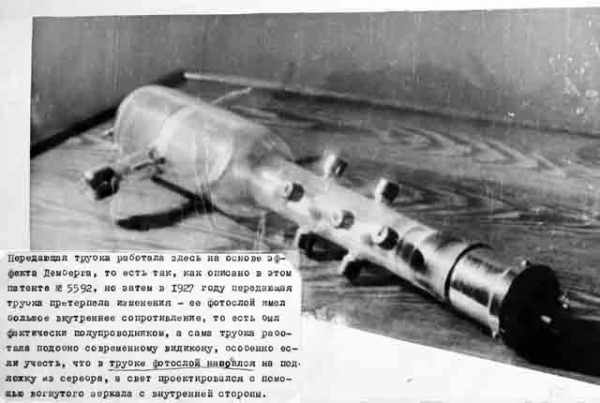 Помер автор одного з найбільших  відкриттів ХХ ст. у 1966 р.
Його поховали у столиці Киргизії Бішкеку.
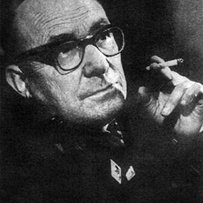 Дякую за увагу